WG3: Learning providers and MigrationEmpowerment and Integration through Learning
ACHILLES KAMEAS – IVAN TOSCANO 4.10.2019, HELSINKI
WG3: Learning providers and Migration
CEDEFOP Community of learning providers:
the added value of working together: the involvement of VET stakeholders for policy development and effective policy implementation
The Community of learning providers and the Platform VET4EU2: practical guidance, information sharing and mutual learning in order to bring policy closer to VET practitioner level
The CoP work program 2017-2020: 3 subjects
Learning providers and the challenge of TEL
Learning providers and the EU mobility
Learning providers and migration: empowerment and integration through learning
WG3: Learning providers and Migration
Empowerment and integration of TCN – Third Country Nationals - through learning
Despite the provisions of the 2011 EU Agenda and of the latest 2016 EU Integration Action Plan, the implementation of TCN integration policies still is a national competence: fragmentation, discrepancies in standards, quality and measures
Integration through learning has not been yet sufficiently spread in all educational sectors at all levels and the number of people concerned, including migrants and refugees, is still limited 
TCN are more at risk of poverty or social exclusion compared to host-country nationals, even when they are in employment
WG3: Learning providers and Migration
The endorsement of a multi-sectorial approach to TCN integration
Integration of TCN through learning is a complex and multifaceted topic where VET, labor market and societal integration are 3 facets of a same comprehensive, holistic approach: the need to endorse multi-sectoral integrated strategies and joined up services founded on evidence based approaches and lessons learned fostering TCN educational, professional, socio-cultural and economic integration    
VET has the potential to foster TCN employability and social inclusion, by better matching “skills for work and life” and labor demand. However, VET providers are neither fully involved in the EU platforms and policy making processes on TCN integration, nor are they aware and “fully fledged” to play a role in it
Levels and dimensions of analysis
Two core and two transversal aspects on the integration through learning 
professional and Socio-Cultural integration of TCN (Core)
The integration of women and the role of ICT (Transversal)
Three actors and levels of field based analysis (gaps -good practices – lessons leaned – recommendations)
Third Country Nationals, as the recipients of learning
VET organizations, as the providers of learning
Policy makers and the broader context, that set the terms for the learning process to take place
TCNs as the recipients of learning
Development of tailored VET services, relevant to their profiles, needs and expectations to better support holistic integration
TCNs as the recipients of learning
VET organizations as learning providers
Organizational (structural and functional) development and capacity building of VET organizations and of their resources
VET organizations as learning providers
Policy makers and broader context
The environment and actors (Society, stakeholders, policy makers) VET organizations need to build PPP with to foster TCN holistic integration
Policy makers and broader context
Policy makers and broader context
Conclusions

The Community of learning providers for TCN integration

Challenges 
Opportunities 
Steps ahead
Fully enabling the potential of VET to foster TNC integration
Both initial and continuous VET share the dual objective of contributing to employability and of promoting social cohesion, in particular for disadvantaged groups, such TNC.
Despite the potential of VET, providers are not fully participating in the EU platforms, networks for policy making dialogue on TNC integration (fragmentation, discrepancies in standards, quality and measures at MS level)
Fully enabling the potential of VET to foster TNC integration
Are we aware of the role VET providers should play in order  to promote? 
From job insertion to skills and capabilities for work and life
Learner centered, flexible methods, tailored approaches and VET provisions
Multi-sectoral integrated strategies and joined up services fostering TCN educational, professional, socio-cultural and economic integration 
Are we ready to get engaged as VET community and work within multi-actor partnerships? 
Structural and organizational development 
Capacity building and continuous professional development of VET staff
VET organizations have to invest on human resources and funds, MS have to provide adequate sources of funding for VET
Call to action: VET CoP
The lack of a Community of Practice accessible to all would restrict the possibilities of dissemination, practice sharing, mutual learning
The quality and effectiveness of VET would be much higher if such experiences could be structured, take place and be shared more easily
The added value of a stable and structures Community of learning providers working with the Platform VET4EU2: practical guidance, information sharing and mutual learning in order to bring policy closer to VET practitioner level
VET CoP serves the needs of trainers
There exists a high number of innovative VET teachers and trainers across Europe willing to invest the extra effort to share their practices and lessons learned with their peers
Surprisingly they are hindered not by a language barrier but by the lack of a EU-wide VET community and tools
VET CoP serves the needs of learning providers
Learning providers have to deal with organizational transformation, if they want to sustain their business and increase the impact of their offer
They have to understand the emerging VET landscape and the potential of new technologies, become aware of the need to establish synergies at European level and to invest in the development of staff competences
VET CoP serves the needs of all stakeholders
Teachers and providers are two of the three pillars of the learning process, the other being institutions, researchers and policy makers at national and European levels
They have an important contribution to make by must collecting and processing data, designing and implementing VET policies that are relevant and inclusive
Key conclusions
There is a pressing need and important requirement to keep a stable VET CoP to bring policy closer to practice, and to support its initial development with seed funding
The members of the VET CoP will discuss the topics that affect them and come up with suggestions for continuous development of the quality of VET
To this end, the development of an online platform and other tools should also be funded
Key conclusions
Teachers and trainers are key actors in the VET CoP and support of their continuous professional development should become a top priority
Professional development of learning providers, teachers and trainers should include the development of new roles, the adoption of learner-centric pedagogic approaches and intercultural awareness, the development of 21st century and coaching skills, and the acquisition of digital skills and agility
Key conclusions
Alignment of policy priorities, tailoring tools and frameworks to TCN background and needs across EU     (EU framework and toolbox for TCN integration), national, regional and institutional lines should be improved so that their implementation at grass roots level can meet the expectations they generate
In the context of VET CoP, learning providers and managers should take the initiative to align their institutions to the policy objectives and EU frameworks
Key conclusions
Erasmus + should focus more on staff mobility linked to the EU policy objectives including study visits and facilitating participation in the VET CoP activities
EU funds (Erasmus+, EASI, FSE) and national funds should foster synergies in order to promote multi-sectorial interventions and to deliver joined up services for TCN educational, socio-professional and economic integration.
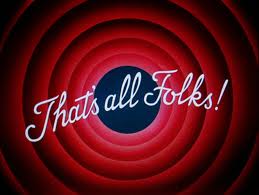 Have your say: your opinion matters!!!!!!!